«Концептуальні засади розвитку позашкільної освіти у контексті реформування освіти»
Доповідач:
директор ХПДЮТ
Боровська Світлана Василівна
29.11.2016
1
Мета позашкільної освіти
реалізація права на культурну і творчу діяльність у вільний час у позашкільних та інших навчальних закладах
29.11.2016
2
Основні поняття і категорії позашкільної освіти
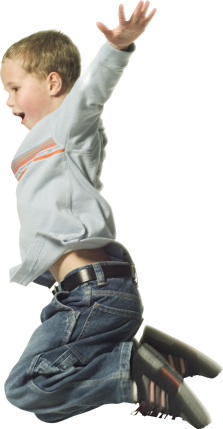 «особистість» 
«вільний час»
 «освіта»
 «виховання»
 «розвиток»
 «навчання»
«соціалізація»
 «творчість»
«дозвілля»  тощо
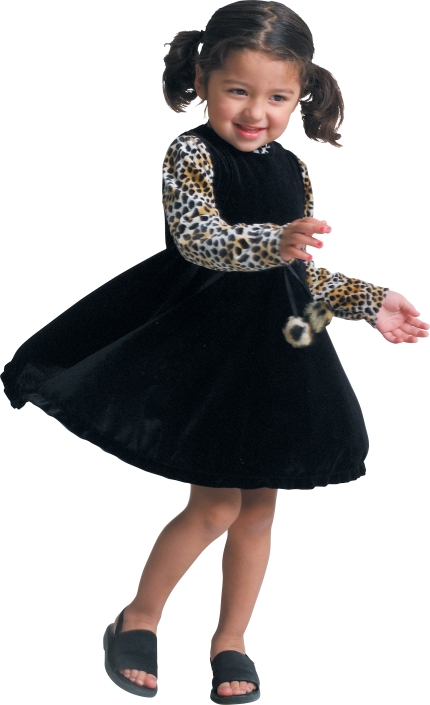 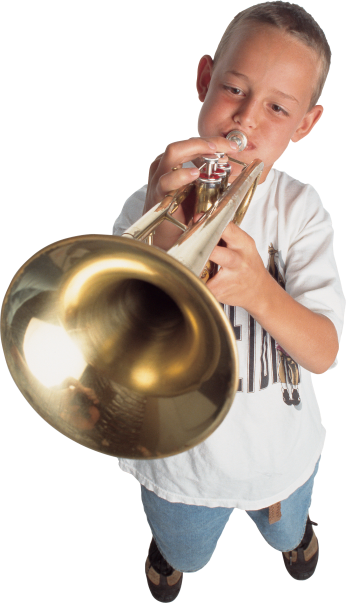 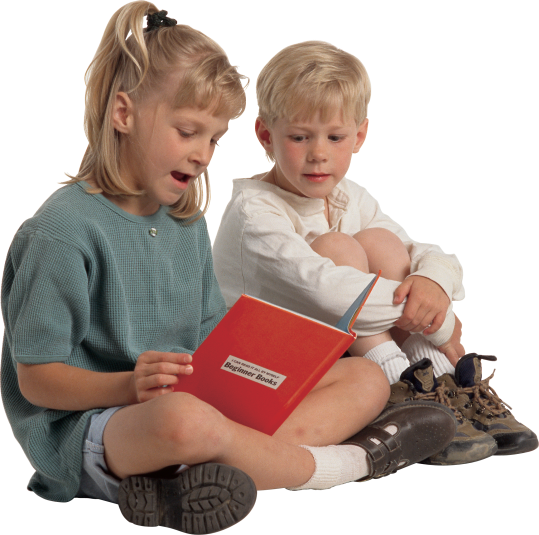 29.11.2016
3
Позашкільна освіта
процес і результат освітньої діяльності у вільний час
система, що включає сукупність компонентів
29.11.2016
4
Характерні особливості позашкільної освіти
позашкільна освіта може здобуватися громадянами усіх вікових категорій;
позашкільна освіта є освітою у вільний час і характеризується добровільною участю вихованців, учнів, слухачів у навчально-виховному процесі, вільним вибором закладу, гуртка, педагога;
позашкільна освіта включає різноманітність видів діяльності у сучасних галузях науки, культури, техніки та технологій і здійснює організацію вільного часу вихованців, учнів, слухачів, забезпечення їх змістовним дозвіллям;
позашкільна освіта забезпечує набуття, поглиблення та розширення компетентностей вихованців, учнів, слухачів, відповідно до їх потреб, нахилів і інтересів;
позашкільна освіта швидко, мобільно реагує та соціальні зміни, освітні потреби вихованців, учнів, слухачів і передбачає активну взаємодію та співпрацю дорослих і дітей;
позашкільна освіта здійснює виявлення, підтримку та розвиток обдарованих і талановитих; фізичний, емоційний та інтелектуальний розвиток особистості; формування світогляду та системних ціннісних орієнтацій;
позашкільна освіта реалізує профорієнтаційну, профконсультаційну, допрофесійну підготовку відповідно до здібностей; профілактику бездоглядності, безпритульності та правопорушень
29.11.2016
5
Заклади, що здійснюють позашкільну освіту
позашкільні навчальні заклади всіх типів, підпорядкування та форм власності;
гуртки, секції, клуби, культурно-освітні, спортивно-оздоровчі, науково-пошукові об’єднання на базі загальноосвітніх навчальних закладів,  навчально-виробничих комбінатів, професійно-технічних та вищих навчальних закладів;
фізичні особи, які надають послуги з позашкільної освіти за наявності відповідних документів;
громадські об’єднання та інші недержавні установи, основною статутною діяльністю яких є позашкільна освіта;
наукові і науково-методичні установи, діяльність яких пов’язана з позашкільною освітою;
інші заклади, діяльність яких пов’язана з позашкільною освітою
29.11.2016
6
Досягнення позашкільної освіти
створення міцної матеріально-технічної бази;
збереження системи позашкільної освіти та розширення мережі позашкільних навчальних закладів, створення закладів нового типу;
розгортання нових напрямів позашкільної освіти;
удосконалення виховного процесу в позашкільних начальних закладах;
формування системи державної підтримки обдарованих і талановитих дітей та молоді
29.11.2016
7
Основні напрями державної політики у сфері позашкільної освіти
створення належних умов для здобуття дітьми позашкільної освіти;
збереження та розвиток мережі позашкільних навчальних закладів;
координація зусиль органів державної влади, підприємств, організацій, об’єднань громадян і сім ї для розвитку позашкільної освіти
29.11.2016
8
Шляхи реалізації державної політики у сфері позашкільної освіти
удосконалення законодавчої бази відповідно до вимог сьогодення та сучасних стратегій освіти;
розвиток різних типів позашкільних навчальних закладів;
впровадження різних організаційних форм здобуття позашкільної освіти;
удосконалення змісту, форм і методів позашкільної освіти;
запровадження інноваційних педагогічних технологій  в практику діяльності позашкільних навчальних закладів;
забезпечення модернізації навчальної, матеріально-технічної базі позашкільних навчальних закладів;
підвищення соціального статусу та професійне удосконалення педагогічних і керівних кадрів системи позашкільної освіти
29.11.2016
9
Проект закону України «Про освіту»  від 04.04.2016 № 3491-д
Стаття 14. Позашкільна освіта
29.11.2016
10
Стаття 14. Позашкільна освіта
1. Метою позашкільної освіти є розвиток здібностей дітей та молоді у сфері освіти, науки, культури, фізичної культури і спорту, технічної та іншої творчості, здобуття ними первинних професійних навичок і вмінь, необхідних для їх соціалізації, подальшої самореалізації та/або професійної діяльності.
2. Позашкільна освіта може здобуватися одночасно із здобуттям дошкільної, повної загальної середньої та професійної освіти. Компетентності, набуті за програмами позашкільної освіти, можуть враховуватися та визнаватися на відповідному рівні освіти.
3. Здобуття позашкільної освіти забезпечується закладами позашкільної освіти різних типів, форм власності та підпорядкування, іншими закладами освіти, сім'єю, громадськими об'єднаннями, підприємствами, установами, організаціями та іншими юридичними і фізичними особами.
29.11.2016
11
4. Державні заклади позашкільної освіти утворюються центральними органами виконавчої влади та фінансуються за кошти державного бюджету. Інші заклади позашкільної освіти утворюються органами місцевого самоврядування, підприємствами, установами, організаціями, іншими юридичними і фізичними особами, у тому числі релігійними організаціями, статути (положення) яких зареєстровано у встановленому законодавством порядку, за наявності необхідної матеріально-технічної та науково-методичної бази, педагогічних та інших працівників.
5. Фінансування позашкільної освіти здійснюється за кошти державного та/або місцевих бюджетів, батьків, законних представників, з інших джерел, не заборонених законодавством.
6. Органи місцевого самоврядування створюють умови для доступності позашкільної освіти шляхом формування, утримання та розвитку мережі закладів позашкільної освіти відповідно до освітніх, культурних, духовних потреб та запитів населення.
7. Порядок, умови, форми та особливості здобуття позашкільної освіти визначаються спеціальним законом
29.11.2016
12
Акценти нової редакції Закону України «Про освіту» щодо мети позашкільної освіти
розвиток здібностей дітей та молоді у різних сферах життя;
здобуття ними (дітьми) первинних професійних навичок і вмінь, необхідних для їх соціалізації, подальшої самореалізації, професійної діяльності;
 наскрізність позашкільної освіти;
можливість залучення позашкільних закладів до розвитку компетентностей, які можуть враховуватися та визнаватися на відповідному рівні освіти
29.11.2016
13
Стаття 9. Види здобуття освіти
2. Формальна освіта – освіта, яка здобувається за освітніми програмами відповідно до визначених законодавством рівнів освіти, галузей знань, спеціальностей (професій), передбачає досягнення здобувачами освіти визначених стандартами освіти результатів навчання відповідного рівня освіти та здобуття кваліфікацій, що визнаються державою.
3. Неформальна освіта – освіта, яка здобувається за освітніми програмами та не передбачає присвоєння (присудження) визнаних державою кваліфікацій за рівнями освіти та отримання встановленого законодавством документа про освіту.
4. Інформальна освіта (самоосвіта) – освіта, яка передбачає самоорганізоване здобуття особою певних компетентностей, зокрема під час повсякденної діяльності, пов'язаної з професійною, громадською або іншою діяльністю, родиною чи дозвіллям.
5. Кваліфікації та результати навчання, здобуті шляхом неформальної та інформальної освіти можуть бути підтверджені та визнані у системі формальної освіти або у інших випадках передбачених законодавством України
29.11.2016
14
«Освітня послуга»
комплекс визначених законодавством, освітньою програмою чи договором дій суб’єкта освітньої діяльності, що мають визначену вартість та спрямовані на досягнення здобувачем освіти очікуваних результатів навчання
29.11.2016
15
Проект Закону України «Про освіту»
Зменшення фінансування незаконне!
29.11.2016
16
Проект Закону України «Про освіту»
Суть проблеми: 
ми надаємо не тільки платні освітні послуги: освітні, фізкультурно-оздоровчі, концертна діяльність, проведення курсів підвищення кваліфікації, оренда тобто
 НЕ ТІЛЬКИ ОСВІТНІ
29.11.2016
17
Проект Закону України «Про освіту»
У старому Законі «вилучення» було заборонено
29.11.2016
18
Проект Закону України «Про освіту»
29.11.2016
19
Дякую за увагу!
29.11.2016
20